Descarte David
Rue cent louis 3/11
5620 Florennes 
0483/036.510
Descriptif de toutes mes connaissances en images
05/03/2013
1
Pendant mes études :
J’ai obtenu des notions en :
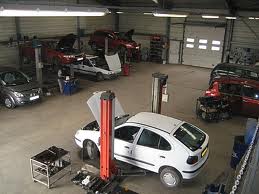 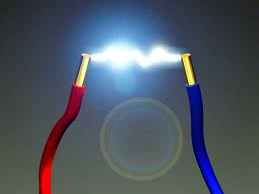 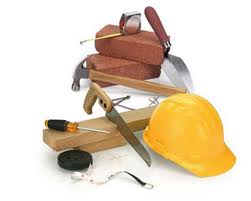 Électricité
Maçonnerie
mécanique
2
Comme étudiant :
J’ai effectué les jobs suivant :
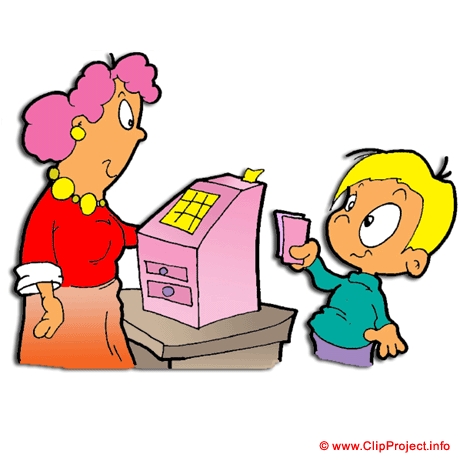 caissier
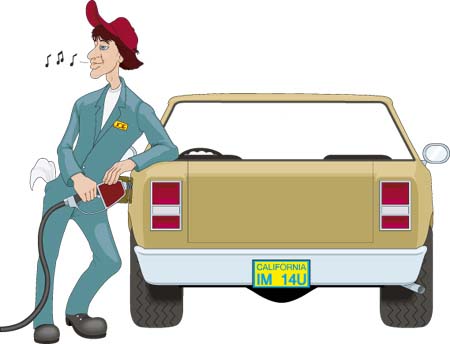 pompiste
3
Chez mes différents employeurs :
J’ai appris a utiliser les programmes suivants :
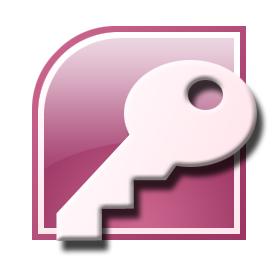 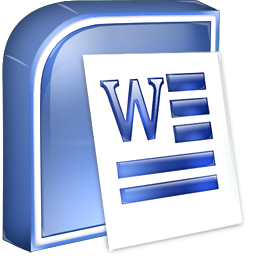 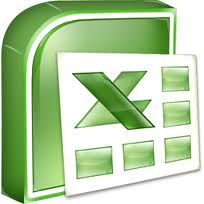 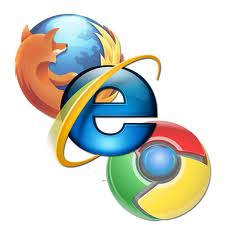 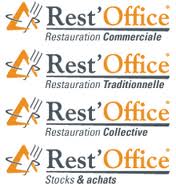 4
Chez mes différents employeurs :
J’ai utilisé les engins de manipulation suivants :
Les transpalettes électrique ou non
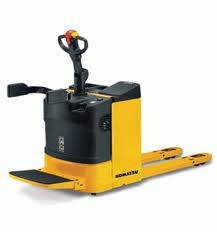 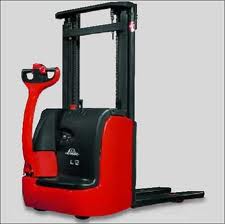 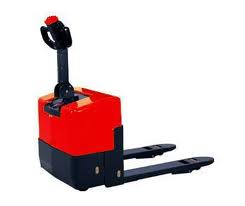 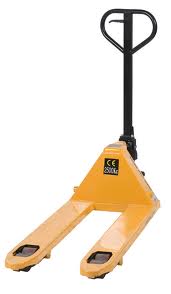 5
Chez mes différents employeurs :
J’ai utilisé les engins de manipulation suivants :
Clarck électrique et thermique de différentes tailles
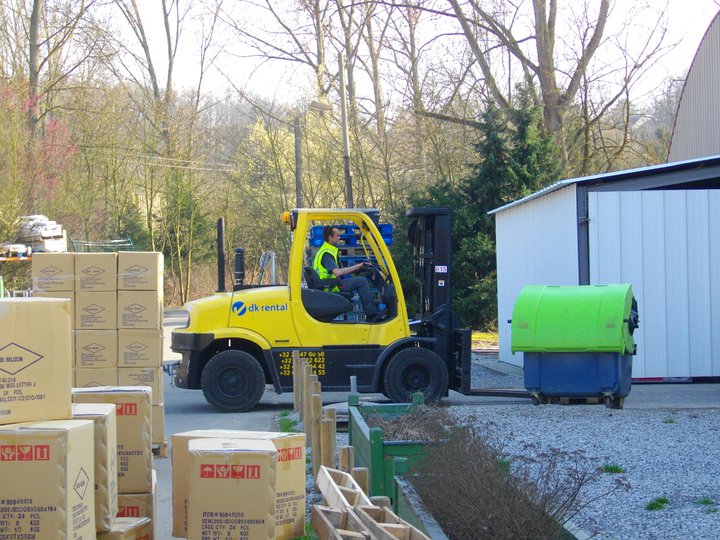 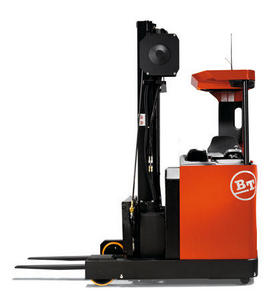 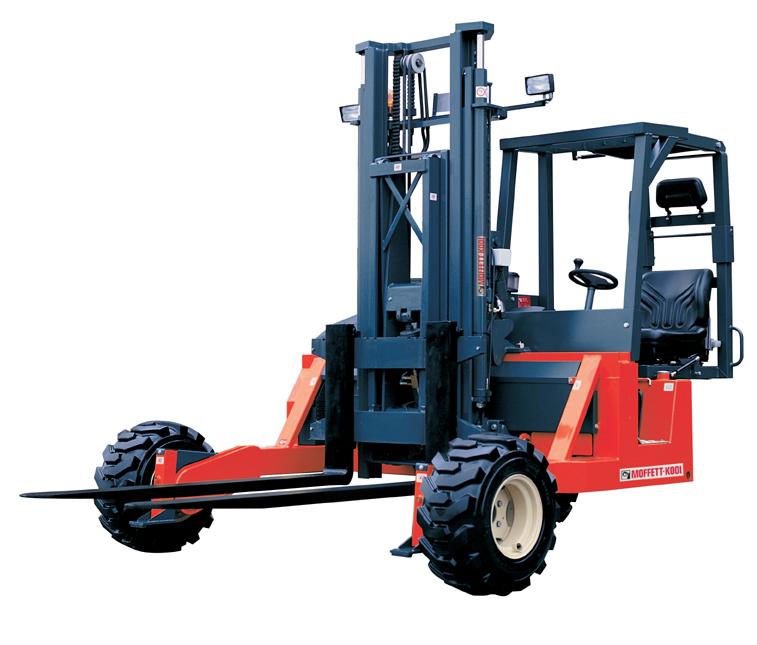 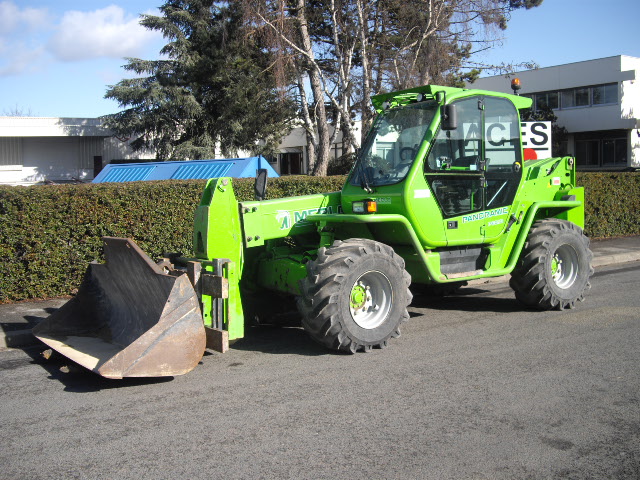 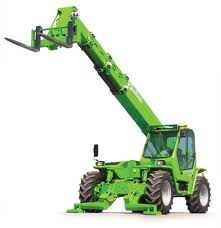 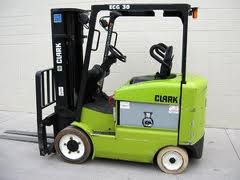 6
Chez mes différents employeurs :
J’ai conduit les véhicules suivant :
Camion porteur
Semi-remorque
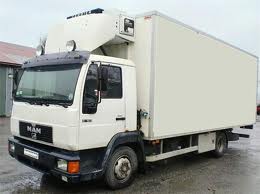 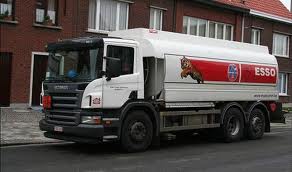 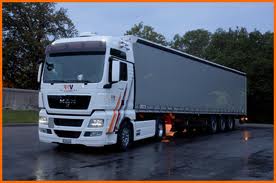 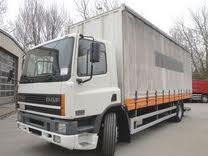 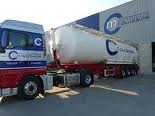 7